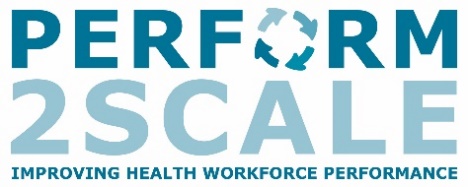 Capturing progress and reflections in PERFORM2Scale
Location:
Date
Why is it important to record what we do in PERFORM2Scale?
So that we don’t forget- because if we forget, we won’t be able to look back and see where we could have done things differently

So that we have evidence that we are actually learning something from PERFORM2Scale

So that we can share what we have learnt with others
How can we do this?
Using a reflective diary
We can use a diary to record:
Progress:
How we have selected the strategies 
How we have implemented these strategies and why we have implemented them in these ways 
How we have observed the effects of the strategies 
What were the effects (including unintended effects) of the strategies
[Speaker Notes: How we chose the strategies -describe the strategies
How we implemented the strategies
Why we implemented in this way
What were the effects
How have we observed / measured the effects]
Using a diary
We can use a diary to record:
Reflection:
What worked well
What worked not so well
What we would change next time
Any changes in the environment that may affect the process and results
[Speaker Notes: What worked well
What worked not so well 
What we would change next time 
Environmental changes]
Using a diary
Whenever some work is done on the PERFORM2Scale project related to your workplan, write in the diary, for example:
Meetings such as DHMT meetings which include PERFORM2Scale,  meetings with facilities about PERFORM, meetings with Country Research Team/RT
Selecting HR/HS strategies to address your problem
Implementing HR/HS strategies 
Monitoring (observing the effects) of the HR/HS strategies 
Identifying changes in the environment
Practical issues
Use a large book and add headings

Who should complete the diary? 

Where should the diary be kept?

How should we share the diary with CRT?

Are there any confidentiality issues?
Example of diary
Example of diary
Any questions?
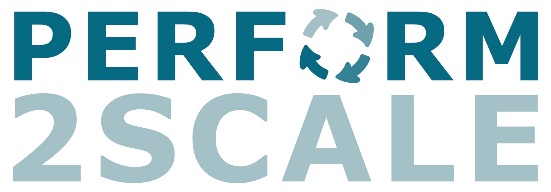 Thank you!